Agenda 2017-2018
Prénom Nom
École de bla bla
2, rue de L’école
41600 Ville de L’école
01 23 45 67 89
Effectifs de l’école
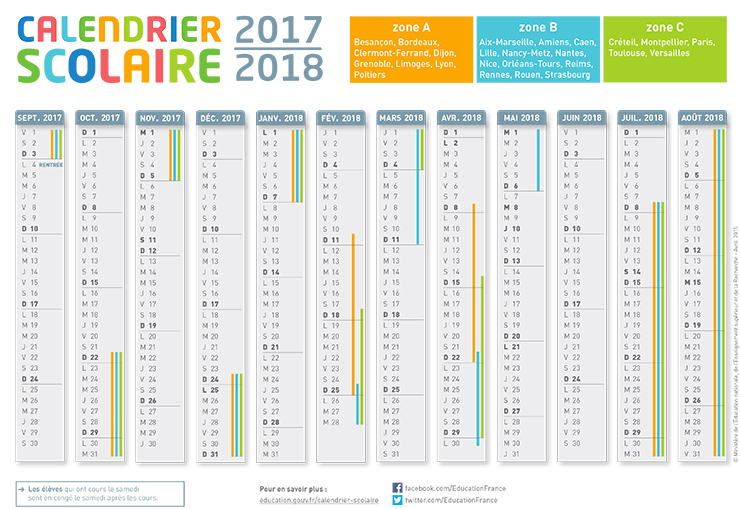 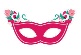 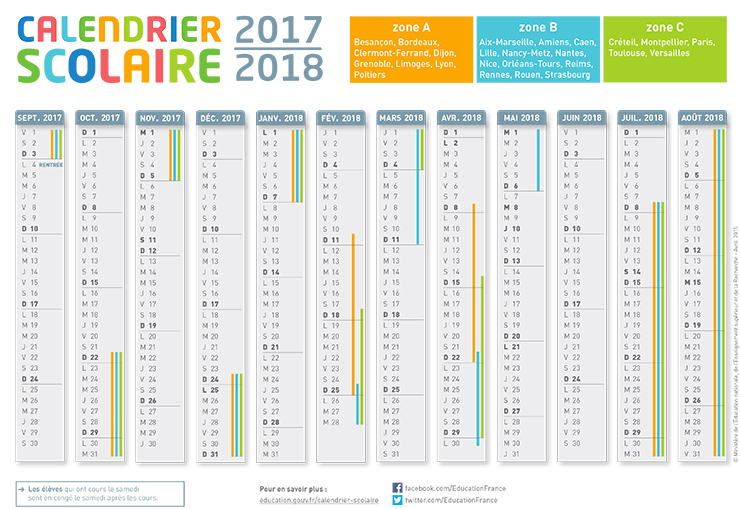 Dates à noter
À faire pour  la rentrée
Jour de Prérentrée
Lundi
Mardi
Mercredi
Jeudi
P1
Vendredi
Direction
Lundi
Mardi
Mercredi
Jeudi
P1
Vendredi
Direction
Lundi
Mardi
Mercredi
Jeudi
P1
Vendredi
Direction
Lundi
Mardi
Mercredi
Jeudi
P1
Vendredi
Direction
Lundi
Mardi
Mercredi
Jeudi
P1
Vendredi
Direction
Lundi
Mardi
Mercredi
Jeudi
P1
Vendredi
Direction
Lundi
Mardi
Mercredi
To Do List
Dessin sympa de fin de période ?
Jeudi
P2
Vendredi
Direction
Lundi
Mardi
Mercredi
Jeudi
P2
Vendredi
Direction
Lundi
Mardi
Mercredi
Jeudi
P2
Vendredi
Direction
Lundi
Mardi
Mercredi
Jeudi
P2
Vendredi
Direction
Lundi
Mardi
Mercredi
Jeudi
P2
Vendredi
Direction
Lundi
Mardi
Mercredi
Jeudi
P2
Vendredi
Direction
Lundi
Mardi
Mercredi
Jeudi
P2
Vendredi
Direction
To Do List
Dessin sympa de fin de période ?
Lundi
Mardi
Mercredi
Jeudi
Vendredi
P3
Direction
Lundi
Mardi
Mercredi
Jeudi
Vendredi
P3
Direction
Lundi
Mardi
Mercredi
Jeudi
Vendredi
P3
Direction
Lundi
Mardi
Mercredi
Jeudi
Vendredi
P3
Direction
Lundi
Mardi
Mercredi
Jeudi
Vendredi
P3
Direction
Lundi
Mardi
Mercredi
Jeudi
Vendredi
P3
Direction
Lundi
Mardi
Mercredi
Jeudi
Vendredi
P3
Direction
To Do List
Dessin sympa de fin de période ?
Lundi
Mardi
Mercredi
Jeudi
Vendredi
Direction
P4
Lundi
Mardi
Mercredi
Jeudi
Vendredi
Direction
P4
Lundi
Mardi
Mercredi
Jeudi
Vendredi
Direction
P4
Lundi
Mardi
Mercredi
Jeudi
Vendredi
Direction
P4
Lundi
Mardi
Mercredi
Jeudi
Vendredi
Direction
P4
Lundi
Mardi
Mercredi
Jeudi
Vendredi
Direction
P4
Lundi
Mardi
Mercredi
Jeudi
Vendredi
Direction
P4
To Do List
Dessin sympa de fin de période ?
Lundi
Mardi
Mercredi
Jeudi
Vendredi
Direction
P5
Lundi
Mardi
Mercredi
Jeudi
Vendredi
Direction
P5
Lundi
Mardi
Mercredi
Jeudi
Vendredi
Direction
P5
Lundi
Mardi
Mercredi
Jeudi
Vendredi
Direction
P5
Lundi
Mardi
Mercredi
Jeudi
Vendredi
Direction
P5
Lundi
Mardi
Mercredi
Jeudi
Vendredi
Direction
P5
Lundi
Mardi
Mercredi
Jeudi
Vendredi
Direction
P5
Lundi
Mardi
Mercredi
Jeudi
Vendredi
Direction
P5
Lundi
Mardi
Mercredi
Jeudi
Vendredi
Direction
P5
Lundi
Mardi
Mercredi
Jeudi
Vendredi
Direction
P5
Lundi
Mardi
Mercredi
Jeudi
Vendredi
Direction
P5
Lundi
Mardi
Mercredi
Jeudi
Vendredi
Direction
P5
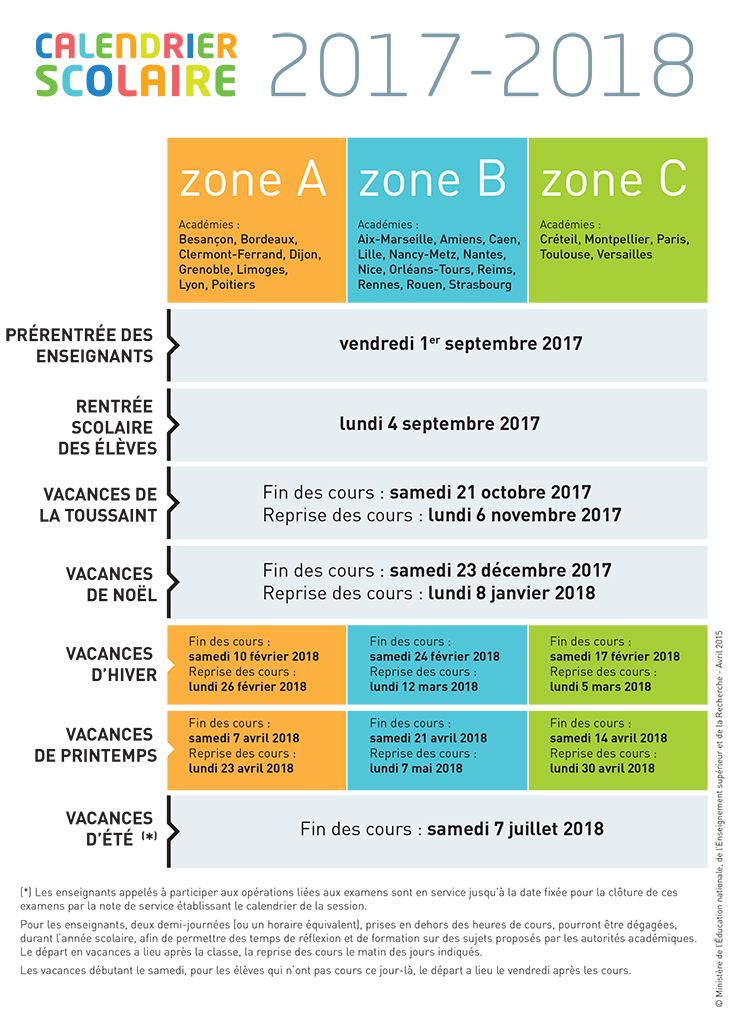 Conseil d’école 1
Conseil d’école 2
Conseil d’école 3
Décharges de direction
Suivi des 108 heures
Suivi des 108 heures
Codes et Id divers
Codes et Id divers
Budget
À commander
Rep de parents
Organisation des cahiers
Pour l’an prochain…
Pour l’an prochain…
Répertoire
Répertoire
Répertoire
Répertoire
Idées
Idées